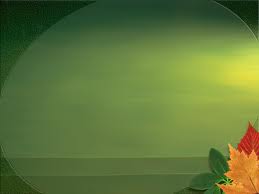 Book Summary 
by
Students of Gaza Prep
Girls School
Heidi
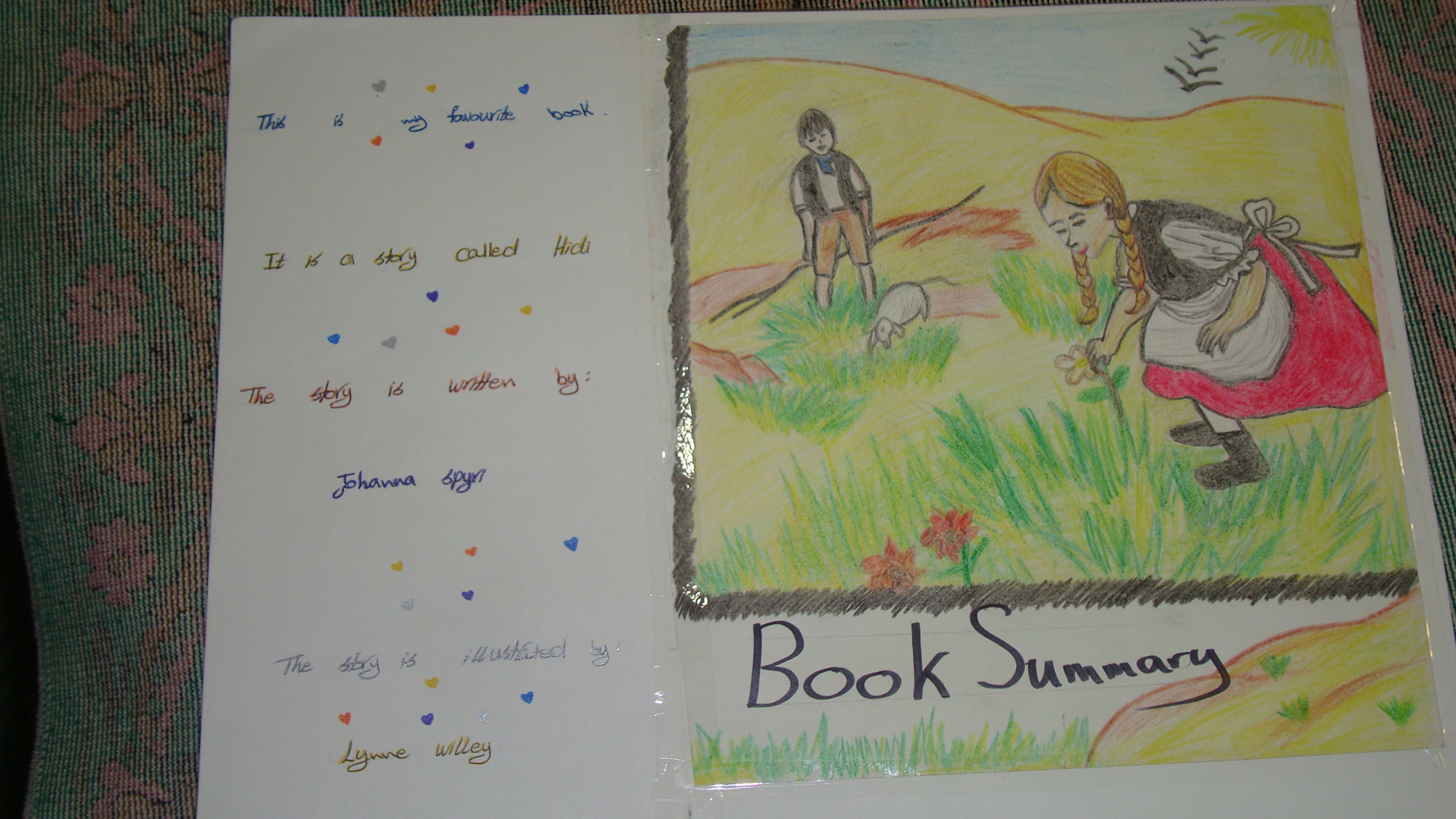 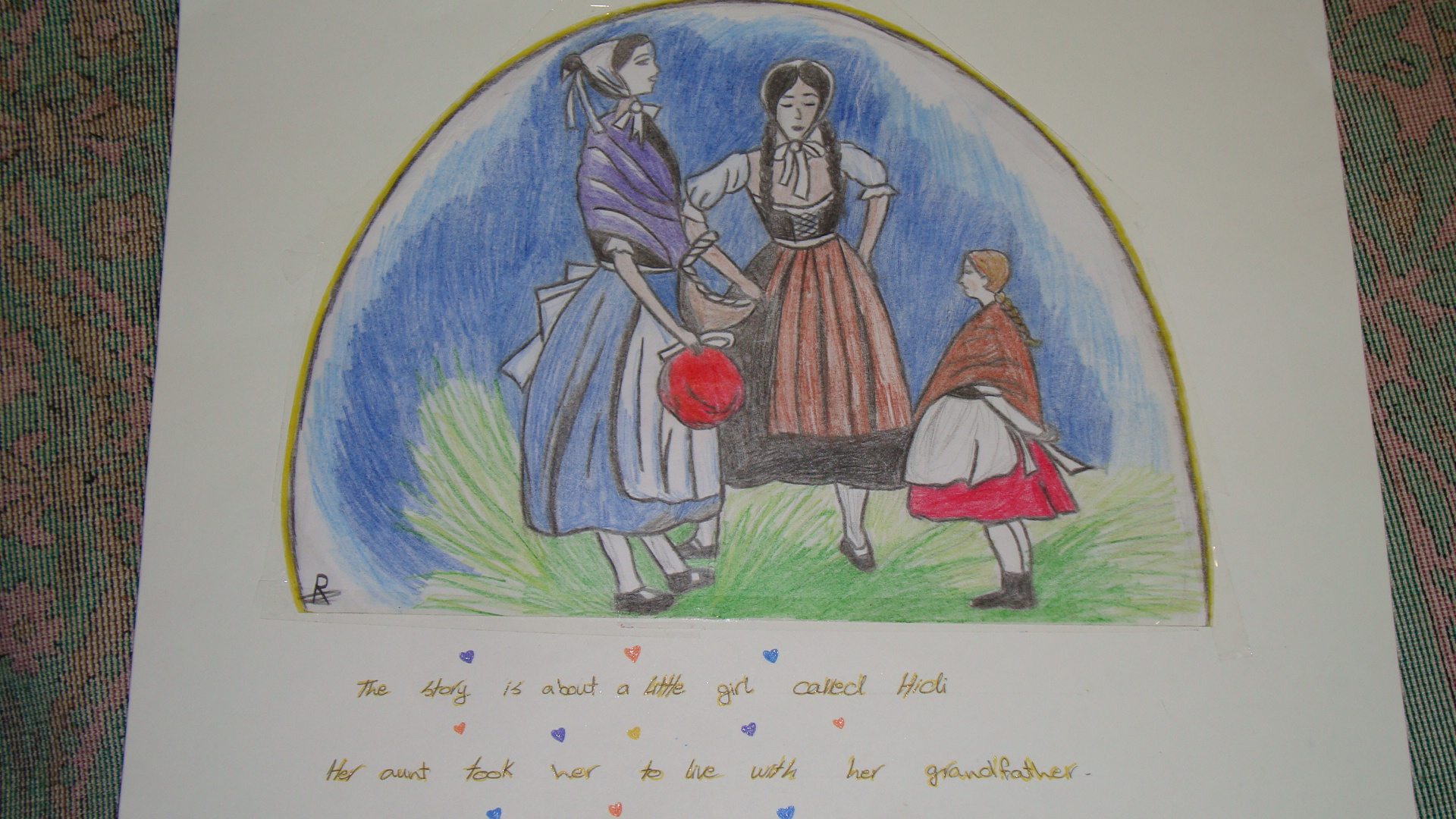 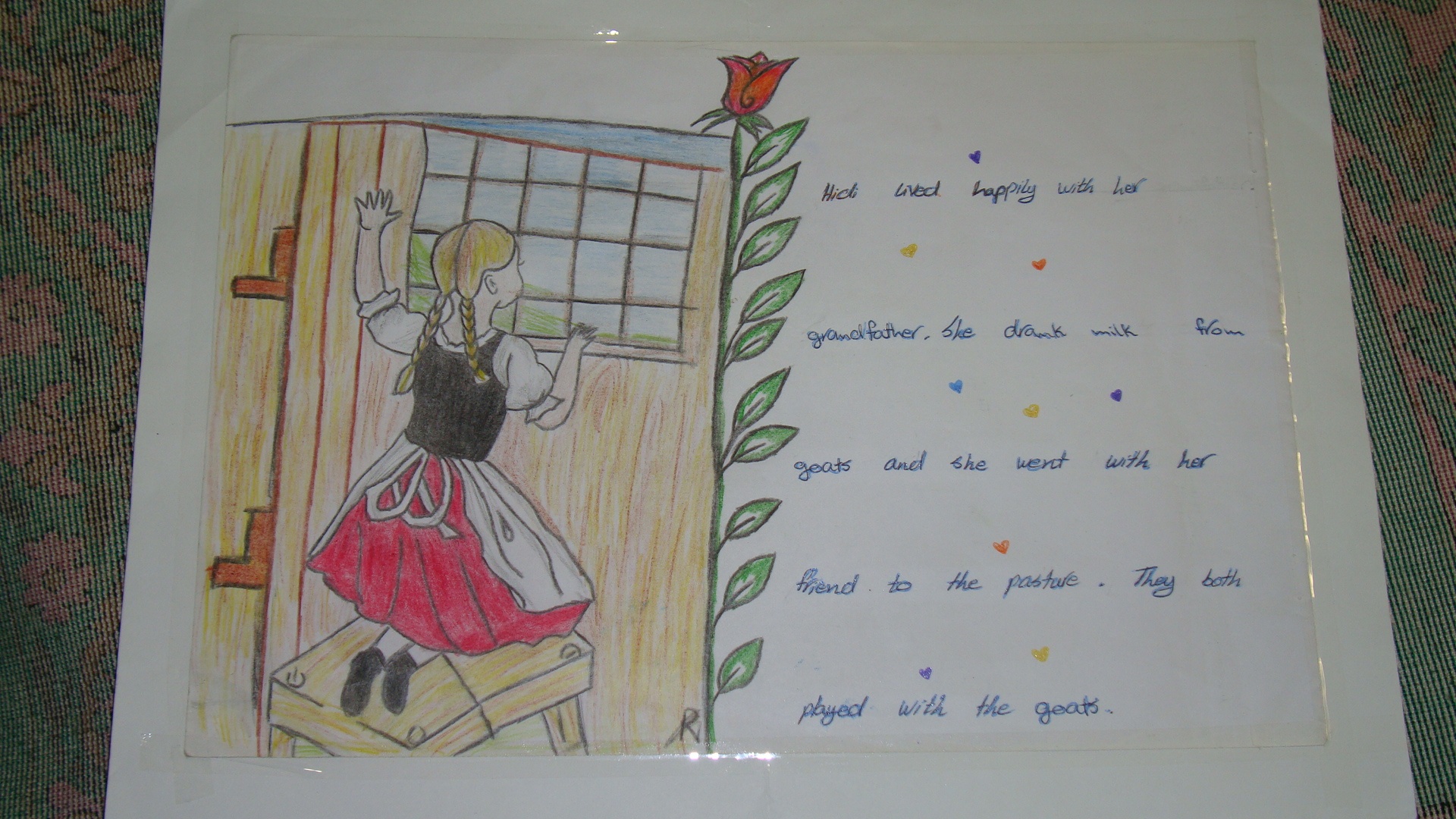 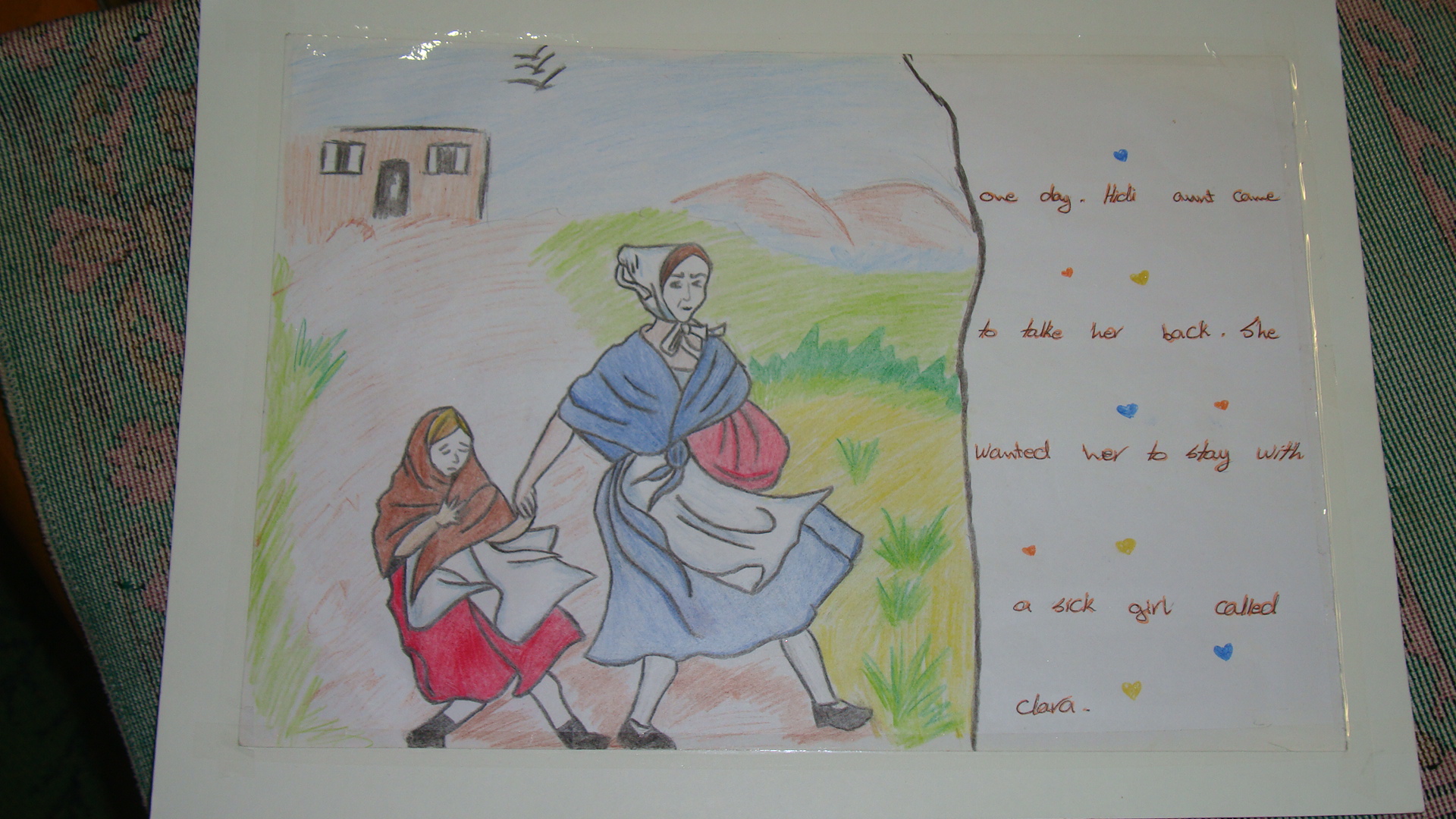 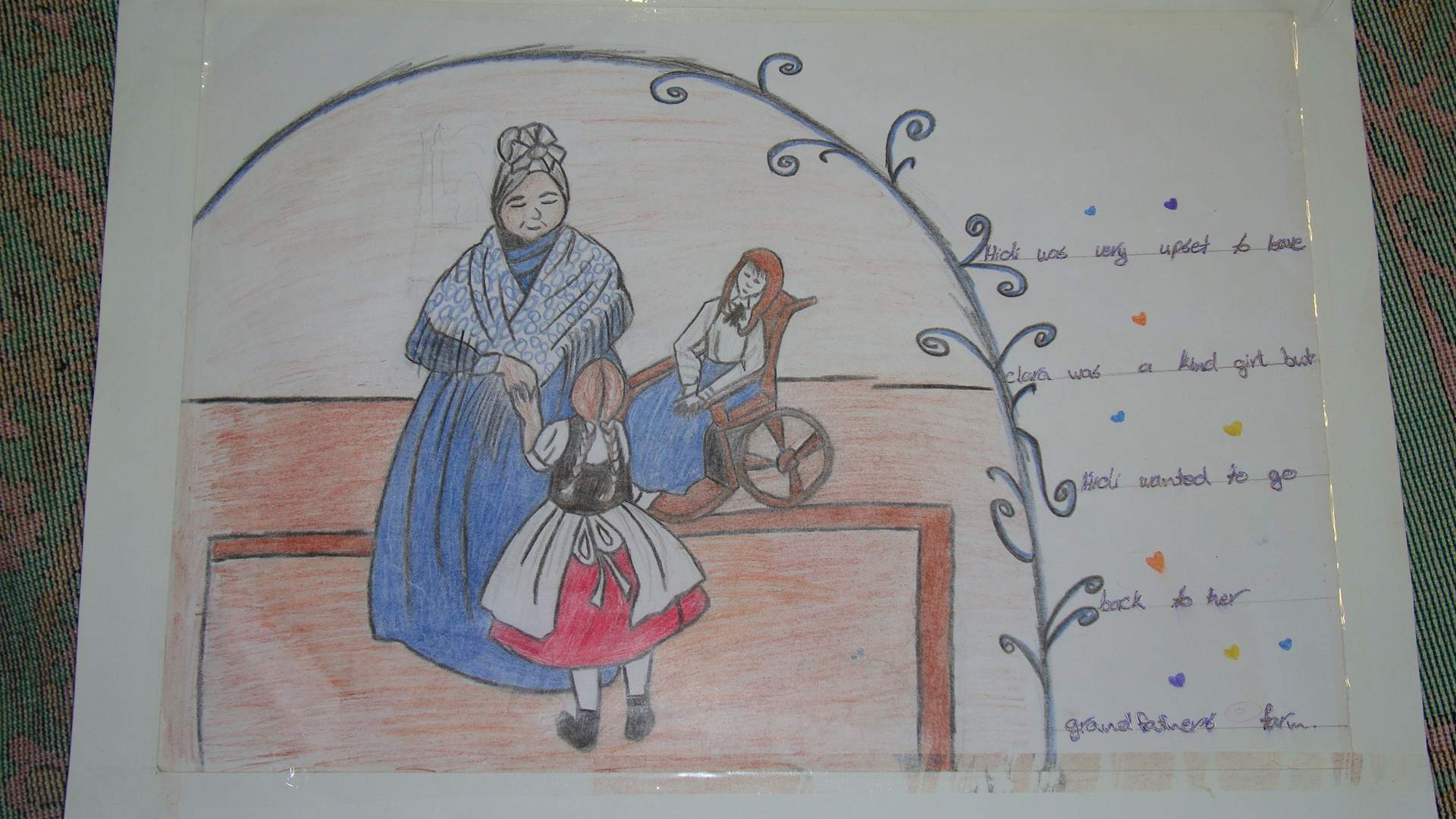 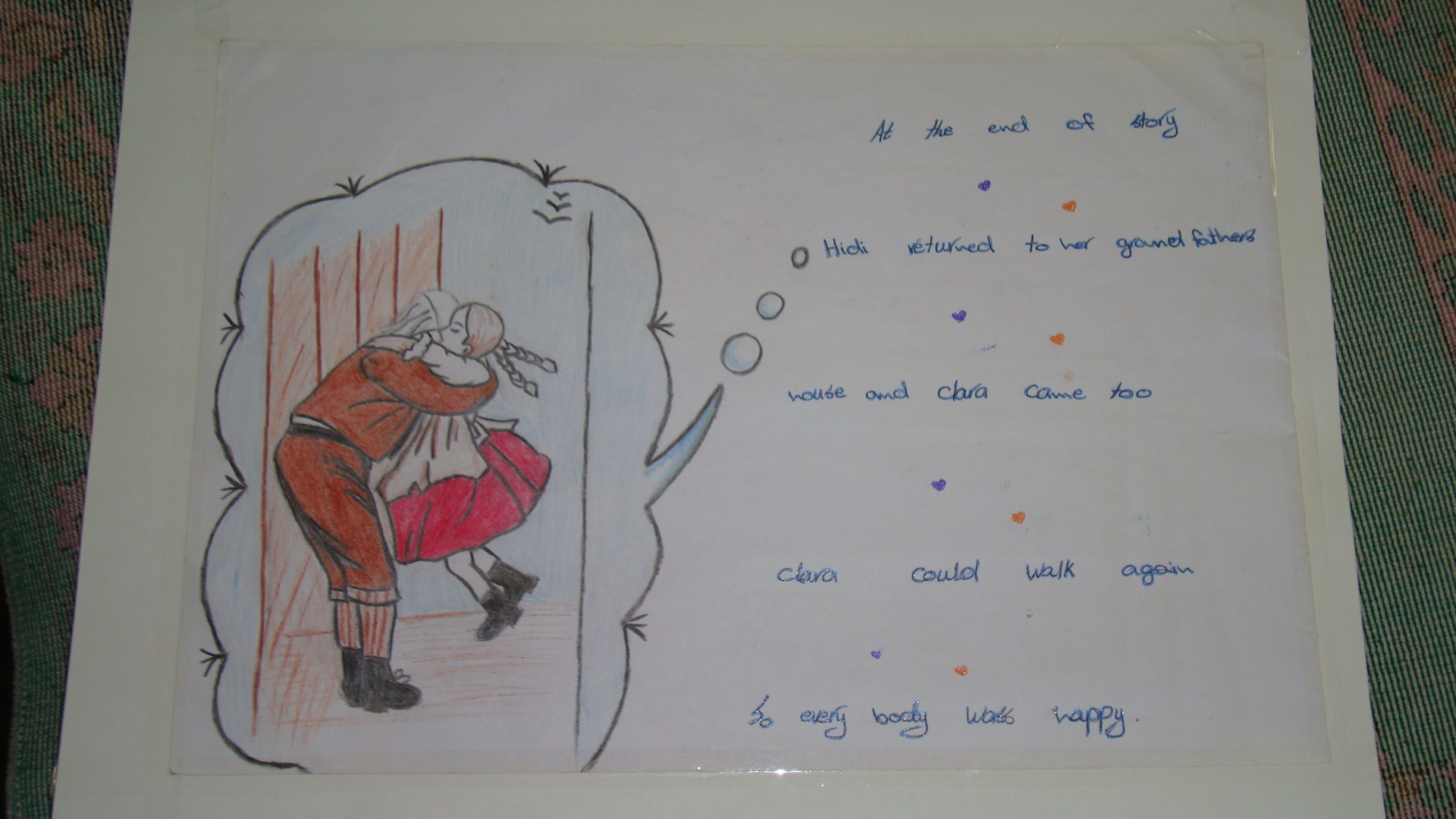 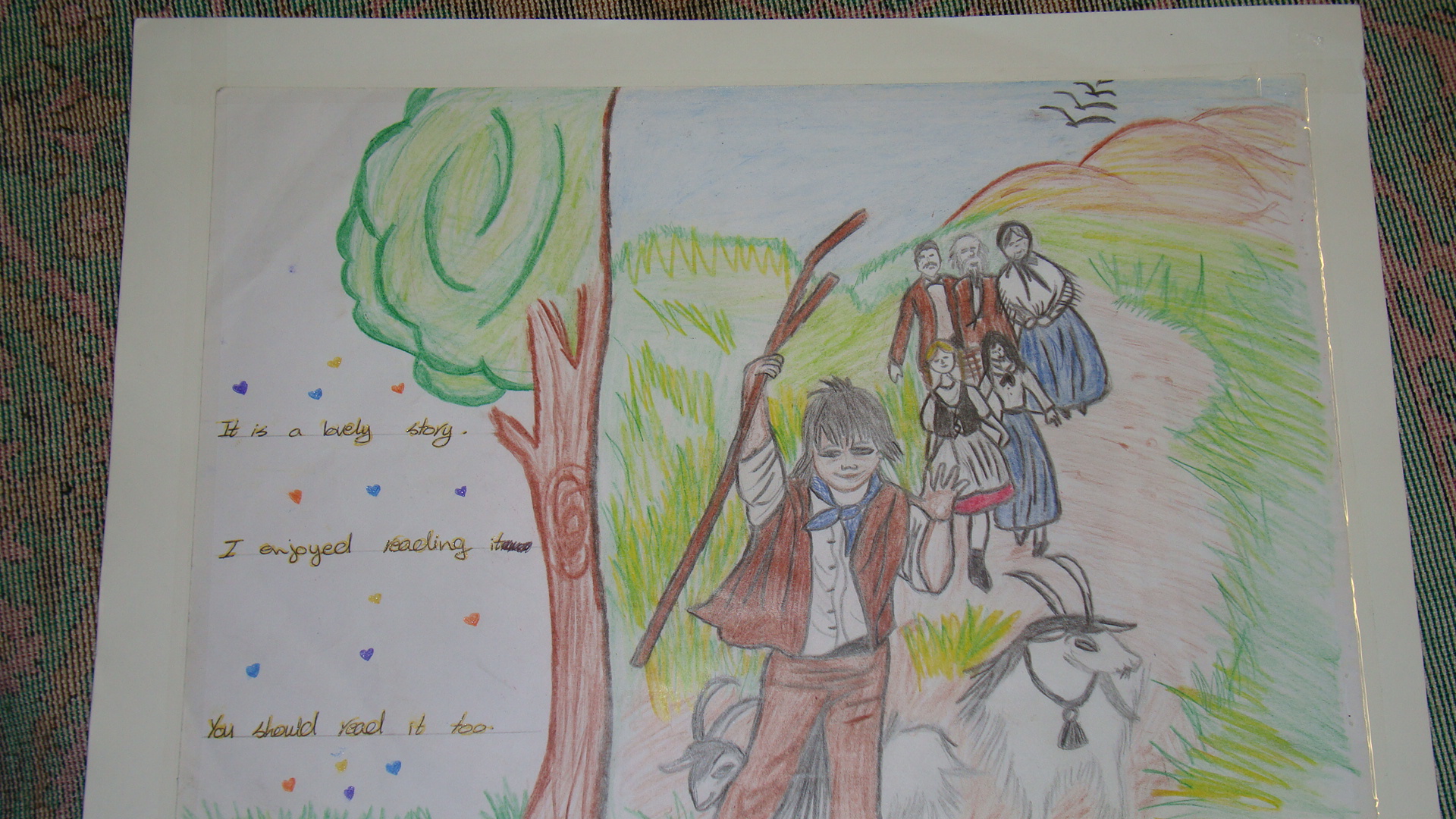 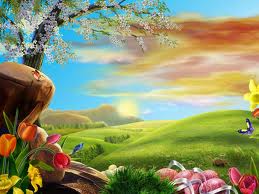 Thanks for watching